How to use the FoH Tools with Patients/Clients – for use by Clinicians
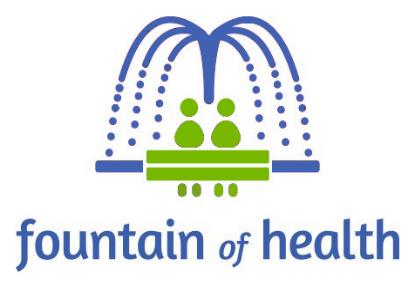 [Speaker Notes: Hi there and welcome to the Fountain of Health! There are many ways to join the Fountain of Health Wellness for Life movement and we are so pleased to offer clinicians the opportunity to use the Fountain of Health Tools with patients/clients. 
This short overview will explain to you what the Fountain of Health Tools are and exactly how to use them.]
Welcome!
Thank you for your interest in using the FoH tools with patients/clients. 

Welcome to a growing community of practitioners!
[Speaker Notes: Before we begin, we would like to thank you for your interest in improving the health of others. By using the Fountain of Health tools with your patients or clients, you are joining a growing national community of practice. By introducing your patients them to our health behaviour change tools, you are helping them on their journey to a healthier and happier life and improving their health outcomes!]
Why the FoH? What is the Mission?
To make the science of health behaviour change accessible to everyone!
To improve health and health outcomes.
[Speaker Notes: Behaviour change theory, which is based in cognitive behavioural therapy, is well understood and it works. The problem is access. Right now, these evidence-based approaches are mostly used to help patients with the most severe cases and with end stage disease in tertiary care centers. The FoH aims to make these approaches widely available to all clinicians to use with any patient for health promotion and disease prevention.]
Who can use the FoH Tools?Who are the FoH Tools for?
Healthcare providers, community agencies, volunteers!Adult patients/clients, colleagues, family, yourself!
[Speaker Notes: Who can use the FoH tools?- Any healthcare provider, community agency or volunteer can use the FoH tools. With individual clients or in a group setting.Who are the FoH tools for?- The FoH tools are meant for anyone and everyone! This includes individual patients, patients in groups, any adult client/patient, your colleagues, your family, yourself.]
Why should I use the FoH Tools with my patients/clients?
These tools are not an “add on”: we all do this work already! As clinicians, we already invite behaviour change every day. We:
Discuss patient’s lifestyle, physical activity, social supports.
Review community activities & resources.
Offer reading for new learning.
… But most of us lack a systematic approach.
[Speaker Notes: These tools are not an “add on”: we all do this work already! As clinicians, we already invite behaviour change every day. We:Discuss patient’s lifestyle, physical activity, social supports.
Review community activities & resources.
Offer reading for new learning.… But most of us lack a systematic approach.]
What are the FoH tools?
For individual patients or clients;  	2 x 10 minute visits, baseline measures, SMART   	goal setting and follow up post measures. Paper  	based or App.
For a group setting; 	4 week series with power points and speakers   	notes, baseline measures, SMART goal setting  	and follow up post measures.
[Speaker Notes: Materials to use with individual patients or clients can be used in 2 x 10 minute visits and include; baseline measures, SMART goal setting and follow up post measures. You can either use our paper-based materials and/or invite the patients to register for the App.
Materials to use in a group setting in a 4 week workshop series include; power points with speakers  notes, a facilitator guide, baseline measures, SMART goal setting and follow up post measures.]
What is a S.M.A.R.T. Goal?
Specific Measurable Action-Oriented Realistic Time-Limited  “Every Monday at 10am for the next 4 weeks I will take my dog on a 15 minute walk”
[Speaker Notes: Before we go on to explain HOW to use these tools, let’s review what a S.M.A.R.T. goal is. A S.M.A.R.T. goal is Specific, Measurable, Action-Oriented, Realistic and Time-Limited.Helping clients or patients to set a “SMART” goal and follow through is a key to behavioural change. Use the FoH tools to set a SMART goal in one of the 5 FoH areas such as physical activity, social activity or brain challenge. Setting smaller goals are more likely to be achieved and in turn will improve self-esteem and create a sense of satisfaction and motivation to achieve bigger goals.An example of a physical activity SMART goal could be: Every Monday at 10am for the next 4 weeks I will take my dog on a 15 minute walk.This is a SMART goal because at the end of the time limit of 4 weeks, the patient can measure their success in meeting this specific and action-oriented activity and its impact on their life.]
How is FoH Systematic?
Use the FoH tools over 2 x 10 minute visits. These are:
Attitudes to Aging Questionnaire  
Health and Resilience Questionnaire
Office Laminate
Take Home Goal Sheet
 Goal Doc Sheet
[Speaker Notes: This is exactly what the FoH tools offer - a systematic approach to health behaviour change and also that you can track the impact of your efforts. This is done by:Assessing patient/client readiness with the Attitudes to Aging Questionnaire  
Getting a baseline with the Health and Resilience Questionnaire
Setting a S.M.A.R.T. goal with the Take Home Goal Sheet with help from the Office Laminate
And Follow up with goal setting with the Goal Doc Sheet]
Make it Even Easier!
Paper based tools AND/ORThe Wellness App!
[Speaker Notes: Now, back to the tools! All of the FoH tools are downloadable from the website in pdf form for you to print or order … OR you can ask your patient/client to use the FoH APP! The app allows clinicians and their patients/clients to access all of the tools on any device – this way no papers are required and the app can send the patient/client notifications that will help them stay on track with their goal – notifications can be tailored by the individual on the app so they can get as many or as little notifications as they want! This app is a web based app and is available for download through the website.]
Okay, but where do I start?
Decide if you would like to use the FoH with individual patients or in a group setting.
If it’s in the group setting please refer to the ‘How to Facilitate a FoH Workshop” toolkit.
If you prefer to work with individual patients, refer to the next slides. ….Or do both!
[Speaker Notes: Decide if you would like to use the FoH with individual patients or in a group setting.
If it’s in the group setting please refer to the ‘How to Facilitate a FoH Workshop” toolkit.
If you prefer to work with individual patients, refer to the next slides. 
We welcome you to try out both formats!]
To work with individual patients, where do I start?
Prior to your appointment:1) Watch the video2) Print or order FoH promotional materials3) Print or order the FoH poster4) Print off or order the Office Laminate / Laminate       (Clinician Side)5) Print off or order the FoH tools (for patients/clients      who want to use the paper based tools and not      app)
[Speaker Notes: 1st Watch the 5 minute introductory video on the Clincian's Corner page for a quick “how to” tutorial.2nd Print or order the Healthy Living Handbook, Myths and Facts Booklet and Goal Setting Sheet to give to your clients/patients for information on the Fountain of Health.3rd  Print or order the FoH poster for your office.4th Print off or order the: 	Office Laminate 	Laminate (Clinician Side) 5th  Print off or order the FoH CBT Express Health Behaviour Change Tools: 	Health and Resilience Questionnaire 	Take Home Goal Sheet 	Goal Doc Sheet]
What do I do during the 1st Appointment?
During the 1st Appointment:1) Ask – paper based or App?2) Complete the Health and Resilience Questionnaire3) Review Office Laminate 4) Record patient/client’s S.M.A.R.T. goal on the Take Home and Goal Doc sheets5) Schedule follow-up appointment in 1 month
[Speaker Notes: 1st Ask patient if they would like to use the paper version copy of the FoH tools or if they would like to use the web-based app. Express to them the benefits of using the app (interactive, help keep on track, can use as much or as little as they want).2nd  Complete the Health and Resilience Questionnaire with your patient to establish a baseline, identify target areas for goal setting and to evaluate progress. Can be completed on app. 
3rd Review the Office Laminate with your patient as it offers sample goals in three key health areas: physical activity, social connection and brain challenge. Office Laminate is meant to stay in office.Also review the Laminate (Clinician Side) for tips on effective goal setting for clinicians as well as references.4th Use the Take Home Goal Sheet to record the patients’ goal and give it to them to take home. Can be completed on app.Also use the Goal Doc Sheet to record your patient’s goal. Keep for your records.5th Ask your patient to schedule a follow up appointment, one month after the initial visit.]
What do I do during the 2nd  Appointment?
During the 2nd appointment:1) Retrieve patients Goal Doc Sheet from your records.2) Ask how did it go? Record this on the Goal Doc sheet.3)Repeat the Health and Resilience Questionnaire (compare pre and post scores)4) Repeat the process!
[Speaker Notes: 1st Retrieve patients Goal Doc Sheet from your records.2nd  Ask how their goal went – did they achieve it? Partially / Fully / Not at all? Record this on the Goal Doc sheet.3rd Repeat the Health and Resilience Questionnaire (compare pre and post scores)4th Repeat the process again - If they achieved their goal, invite them to set another goal – perhaps one that builds on their previous goal or perhaps in a different area!If they were unable to achieve their goal, invite them to try again! Determine what stopped them from achieving their goal and reset. Remind them that behaviour change is hard and that the smaller the goal, the better!]
Do I need permission to use these tools?
No direct permission is necessary, upon registration we will have all the information we need! However, we warmly welcome any feedback and we can be reached at info@fountainofhealth.caTo order materials please contact info@fountainofhealth.ca
[Speaker Notes: No, upon registration we will have all the information we need! However we warmly welcome any feedback, and can be reached at info@fountainofhealth.caAll materials are downloadable through the website, however if you prefer to order materials please contact info@fountainofhealth.ca]
Best Wishes for Your Well-being!info@fountainofhealth.ca
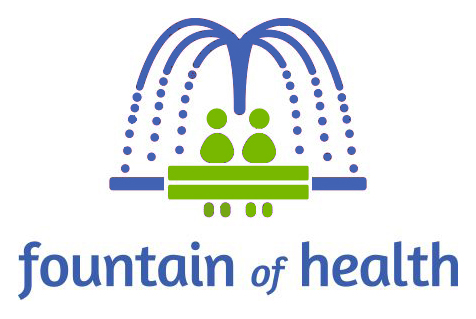 [Speaker Notes: Best wishes for your own well-being and in using the Fountain of Health tools! If you have any additional questions, please feel free to contact us at info@fountainofhealth.ca]